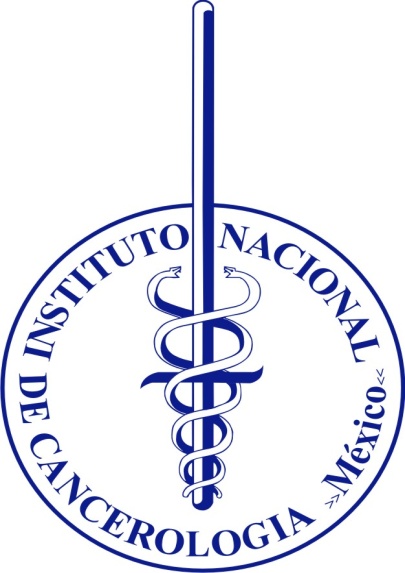 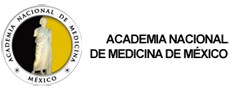 JUNTA INTERNACIONAL DE FISCALIZACIÓN DE ESTUPEFACIENTES (JIFE)

-DISPONIBILIDAD DE OPIOIDES EN MÉXICO-




Dr. Alejandro Mohar Betancourt
18/febrero/2015
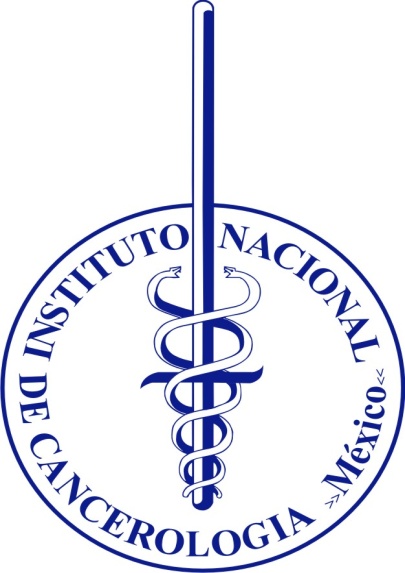 ACCESO / SISTEMA DE FISCALIZACIÓN

NOTA DE EPIDEMIOLOGÍA CUIDADOS PALITIVOS

OPORTUNIDADES / PROPUESTAS
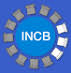 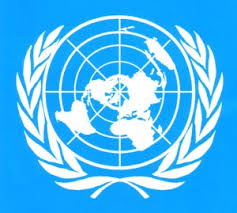 JIFE / INCB
International Narcotics Control Board 
13 miembros / 13 países

ONU Convenciones Estupef.1961,1971,1988
Aliado Información-Discusión
http://www.incb.org/
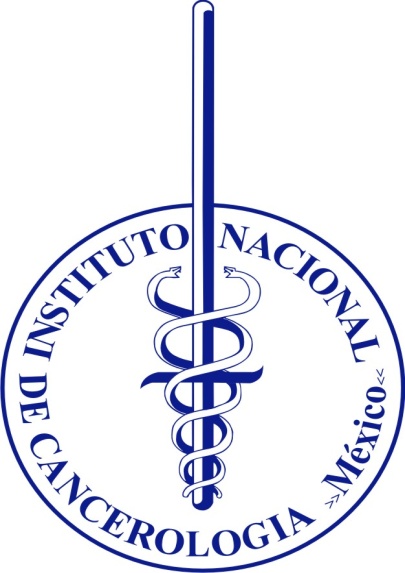 SISTEMA DE FISCALIZACIÓN, TRES EJES:

Prevenir al abuso de sustancias que inducen dependencia.

Evitar la desviación de los estupefacientes del mercado legal al ilegal.

Acceso Universal de sustancias controladas para propósitos médicos e investigación, i.e. Un principio de Salud Pública.





CONCEPTO MEDICINA PALIATIVA
Panorama Mundial
Panorama Nacional

OPORTUNIDADES / PROPUESTAS

CONCLUSIONES
10 PRINCIPALES CAUSAS DE MUERTE -2011TODAS LAS EDADES Y AMBOS GÉNEROS
Fuente. Fecha compilado desde el Depósito de Datos del Observatorio Global de la Salud
PACIENTES ADULTOS QUE REQUIEREN CUIDADOS PALIATIVOS
60 + años
15-59 años
MORFINA MUNDIALPRODUCCIÓN, RESERVA, UTILIZACIÓN
0
0
0
0
0
0
Reservas
INCB. Annual Report 2012
PAÍSES PRODUCTORES DE MORFINA Y DERIVADOS 2012
PRODUCCIÓN ANUAL +480 TONELADAS
DIAGNÓSTICO MUNDIAL, HOYDistribución y Acceso
92% 	morfina	17% población 1er
8%		morfina	83% población 2o-3er


Países productores
Toneladas anuales
Reservas
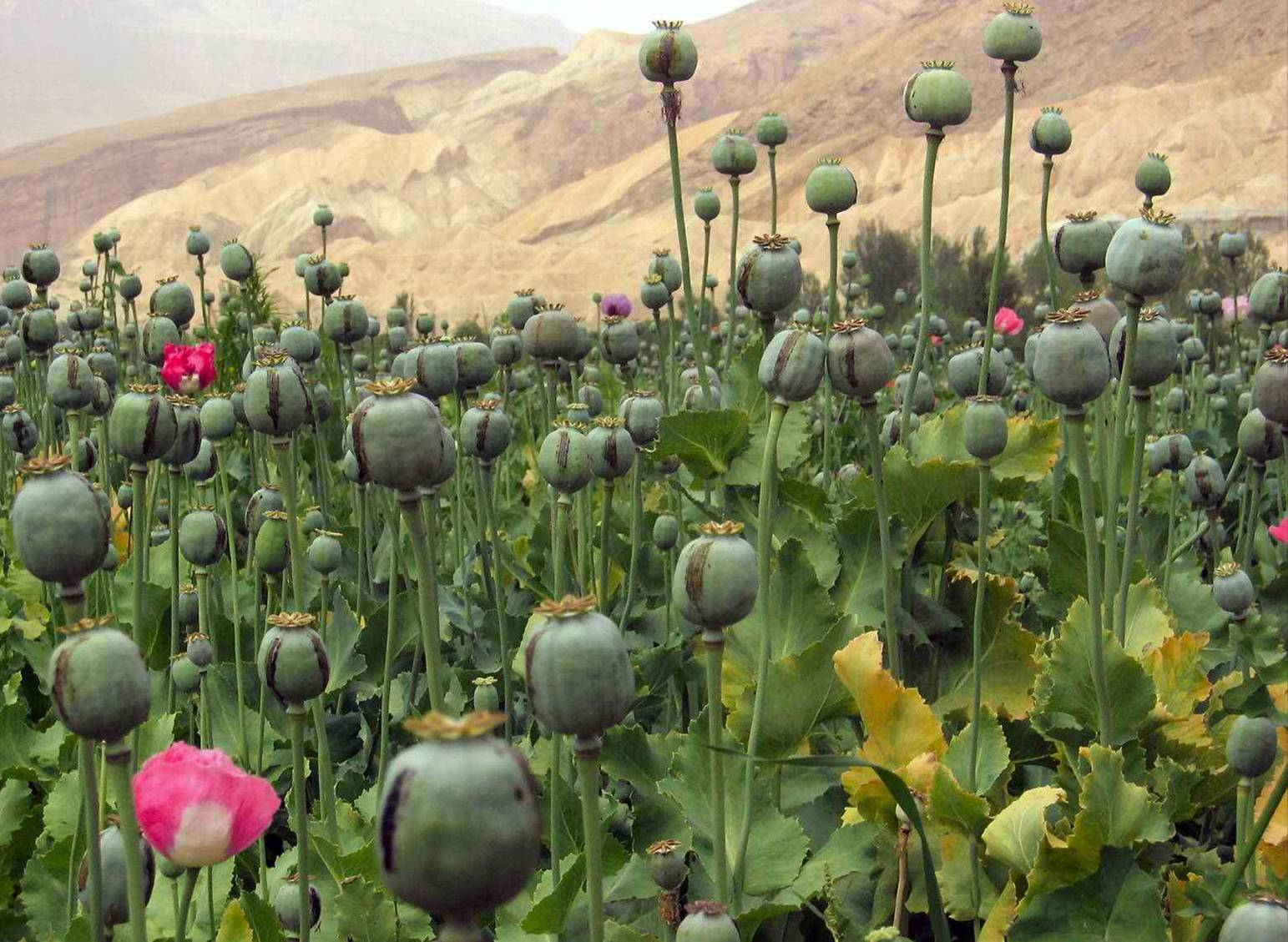 INCB, Annual Report 2013
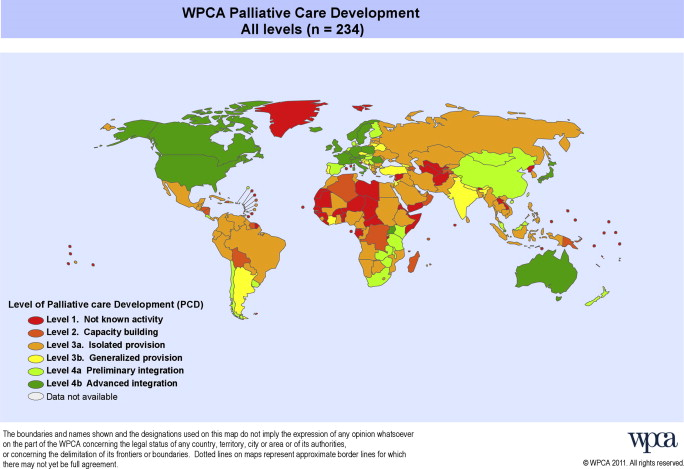 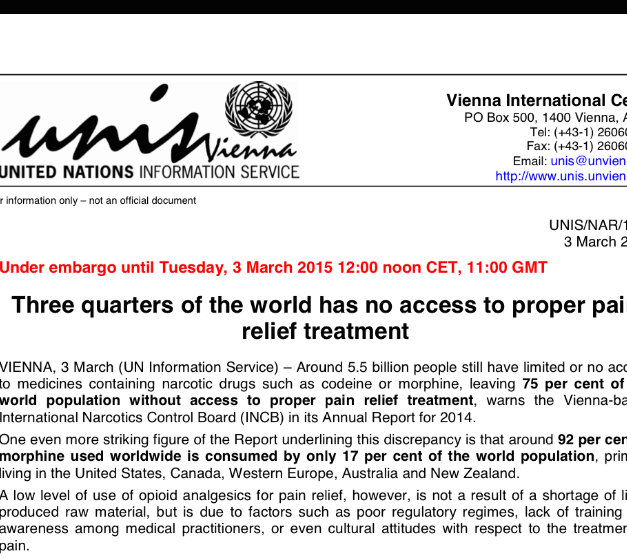 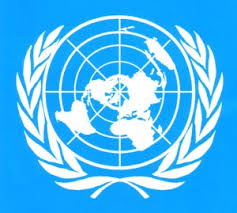 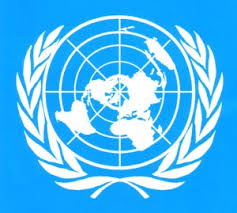 DISTRIBUCIÓN DE SERVICIOS 
CUIDADOS PALIATIVOS  -CLÍNICAS DE DOLOR-
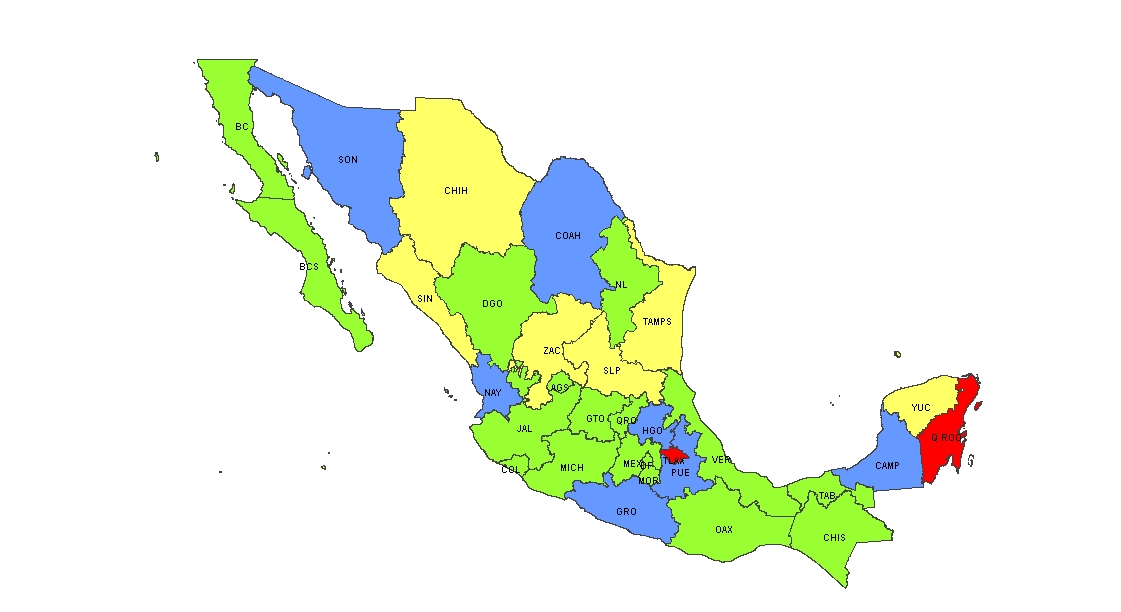 Ambas (17)
Clínica de Dolor (6)
Cuidados Paliativos (7)
Ninguna (2)
EE UU   	6,568
Canadá  	500

DX 
Necesidades
Población
Requerimientos
Fuente: INNCMSZ / Dirección General de Calidad y Educación en Salud, Septiembre 2014.
12
CLINICAS DE CUIDADOS PALIATIVOSAcceso a Medicamentos -Opiodes
PAÍS		N	POBLACIÓN		RAZÓN P/HAB

Estados Unidos    	6,568    314,659,000   		1: 8,000

Canadá                   	 500       33,573,000   		1: 67,000

México                     	 14      109,610,000  		 1: 7,829,000
Lynch te et al. Pain Symptom Manage 2013
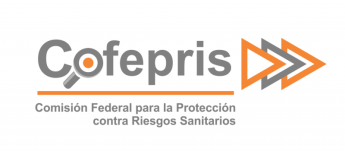 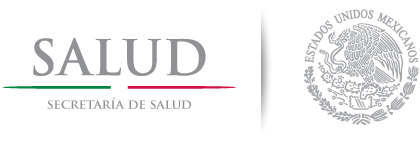 DIAGNÓSTICO
El país latinoamericano que registra mayor consumo per cápita de morfina es Argentina con 10.1 mg per cápita.
Por su parte, México registra un consumo per cápita de morfina de aprox. 0.5 mg mientras que el promedio de la región se ubica en 1.54 mg per cápita.
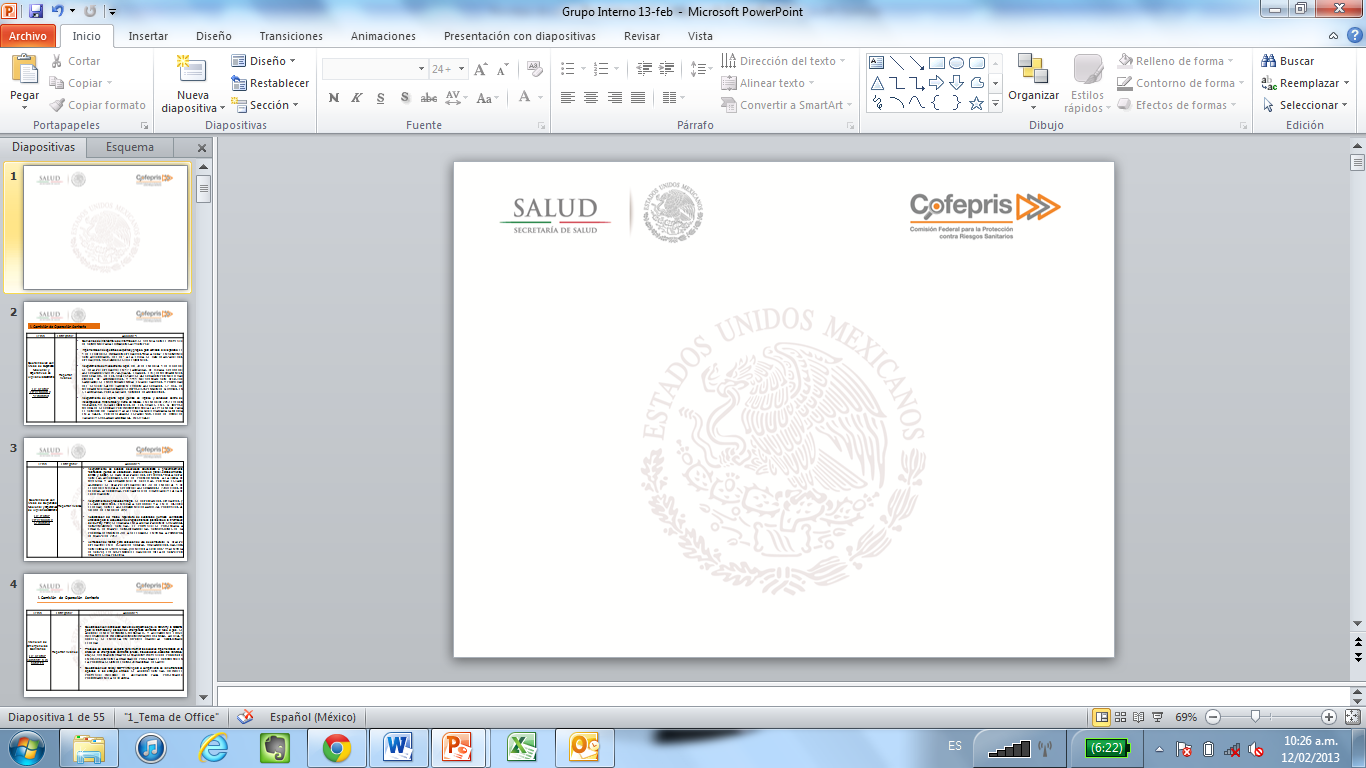 Fuente: Pain & Policy Group. University of Wisconsin-Madison (2011). WHO Collaborating Center (2011)
Aguascalientes, Ags.
B.C.S. La Paz
Saltillo, Coahuila
Colima, Col.
Tapachula, Chiapas (2)
Chihuahua, Chih.
Durango, Dgo.
Leon, Guanajuato (2)
Acapulco, Guerrero
Guadalajara Jalisco
Morelia Michoacán
Monterrey Nvo. León
Oaxaca, Oax. (2)
Puebla, Pue. (2)
San Luis Potosí, S.L.P.
Culiacán, Sinaloa
Victoria, Tamaulipas
RED DE CENTROS ESTATALES CÁNCER –CEC- (33)
-Asoc Mex Est Tx Dolor-
Jalapa, Veracruz
Mérida, Yucatán (2)
ATENCIÓN MÉDICA DE ONCOLOGÍA(Oportunidad)
D.F. (3)
Sin CEC
Zacatecas
Querétaro
Hidalgo
Tlaxcala
Morelos
Quintana Roo
¤
Baja California
Campeche
Hermosillo, Sonora
Edo. de México
Villahermosa, Tabasco
Nayarit
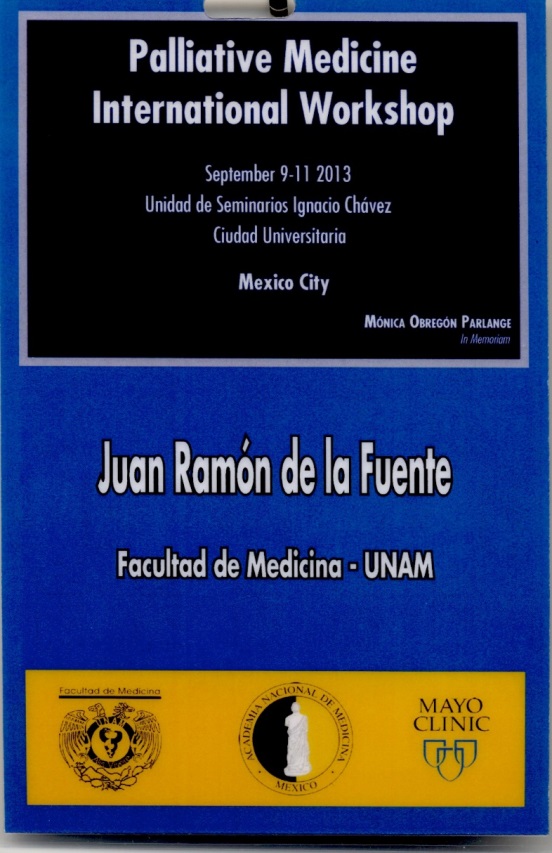 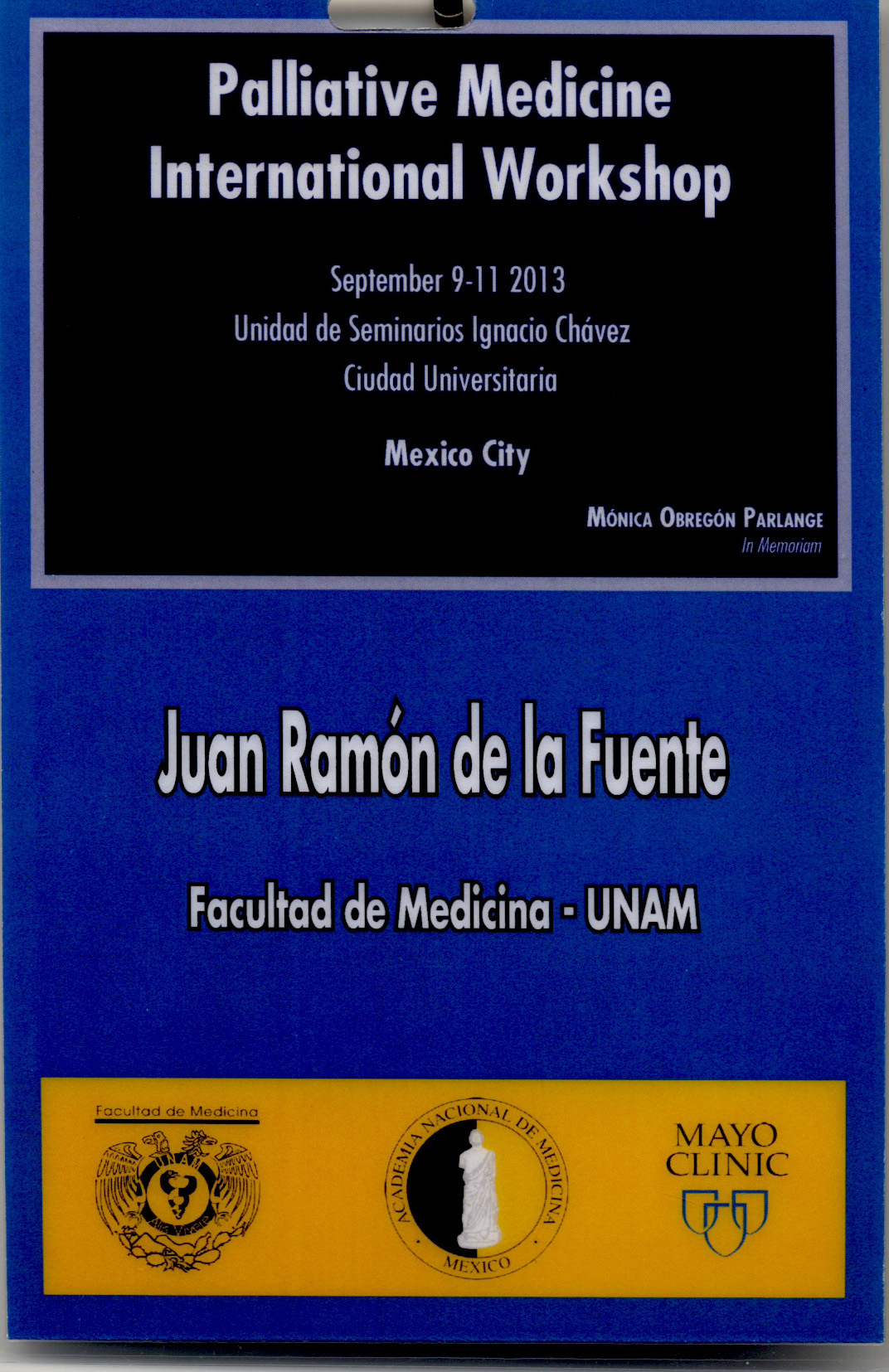 Taller de Cuidados Paliativos Básicos
Proyecto del Seminario de Estudios Sobre la Globalidad de la Facultad de Medicina de la UNAM en colaboración con la ANM.
Objetivo: Capacitar a personal multidisciplinario en atención paliativa fomentando el interés en la formación continua.
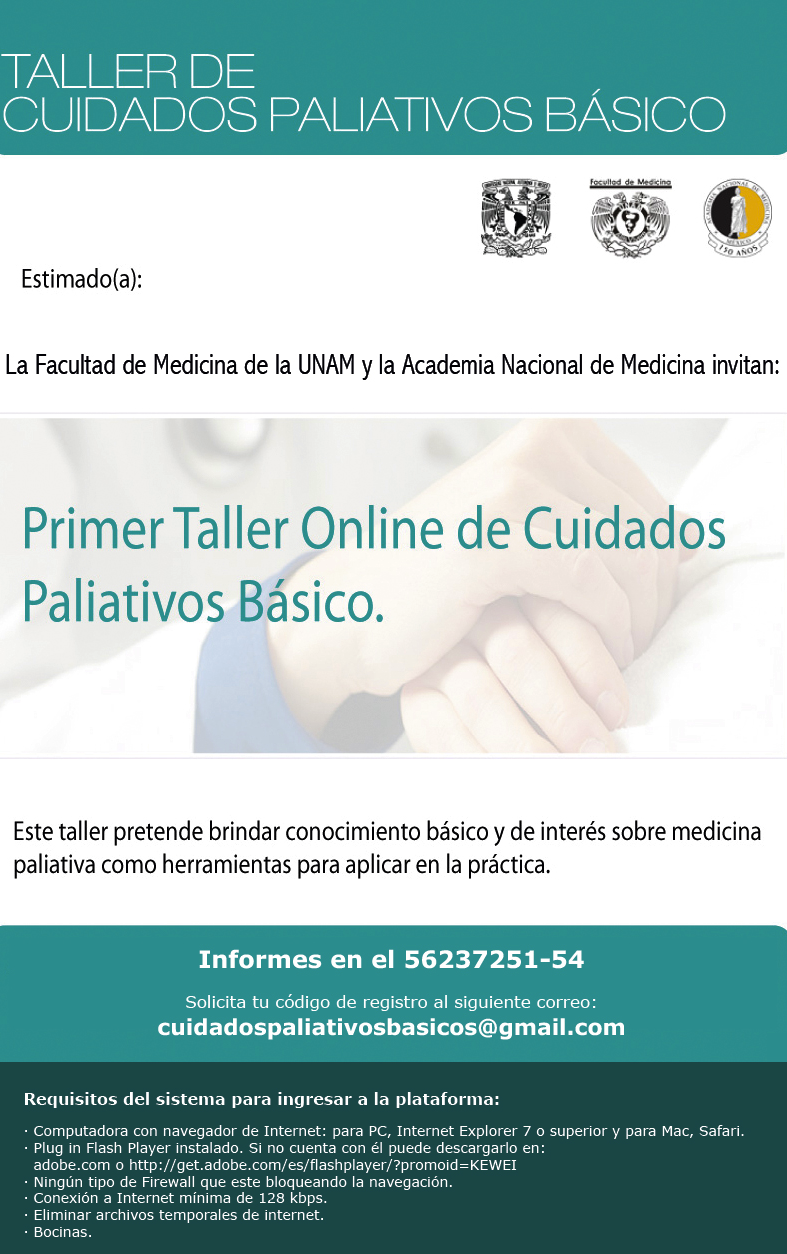 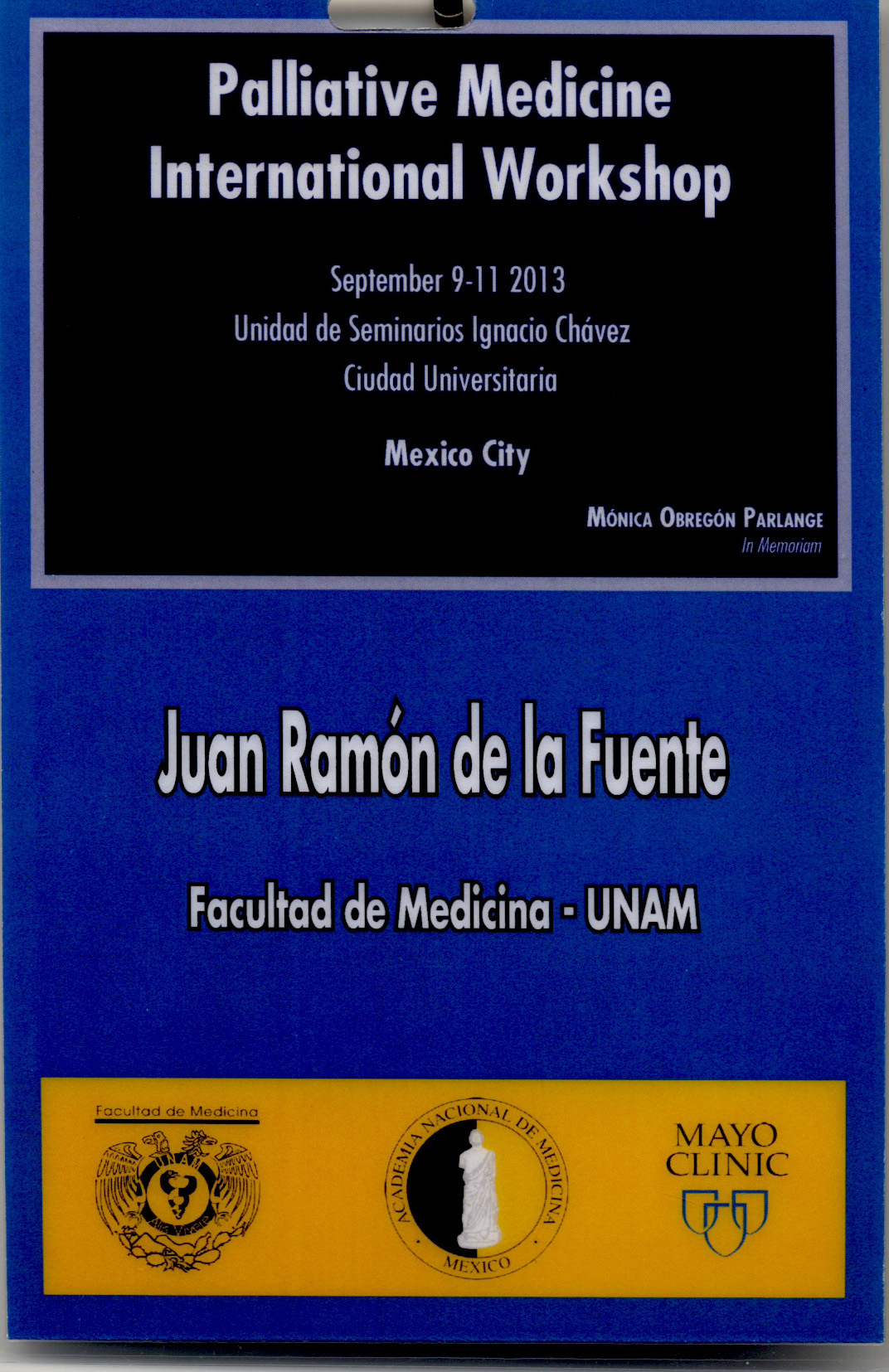 La plataforma ya se encuentra activa.
No tiene costo.
Dirigida a personal técnico y profesional interesado en el área de paliativos.
Seis módulos, una sesión de casos clínicos y posters.
http://tallerdecuidadospaliativosbasico.com/login.asp
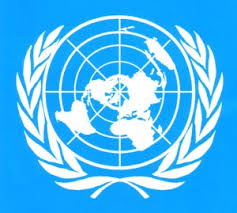 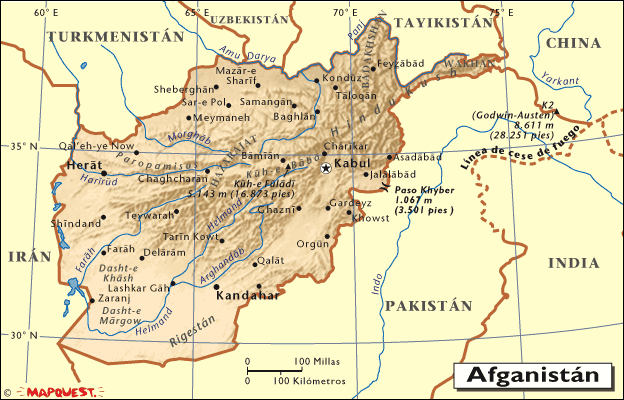 ESTUDIO DE CASO

En 2014:
-224 mil hectáreas
-50% del país
-7% incremento
-6,400 tons opio
-’09 / ’14  Errad 4%
✔
PROPUESTA / RESUMEN
Control restrictivo de
medicamentos,
regulaciones y leyes
Decreto Integral
 Gob Mx -SSalud 
CsPs
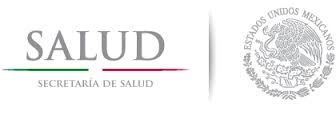 ✔
Falta de disponibilidad
de opioides
Falta de educación
sobre analgésicos,
en particular opioides
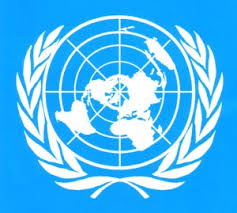 Falta de servicios
De Cuidados Paliativos
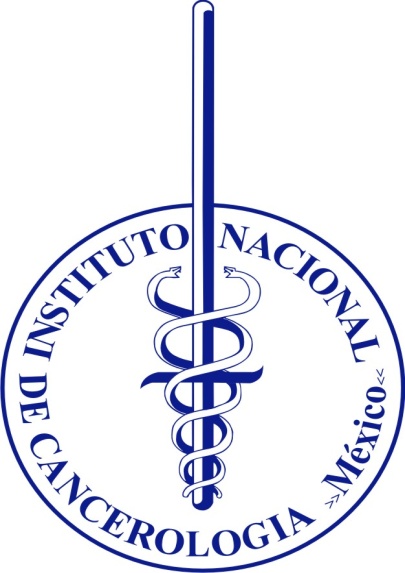 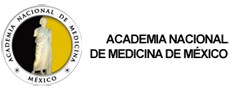 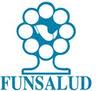 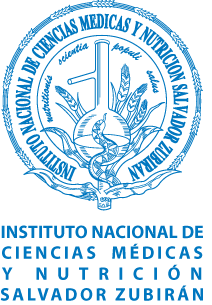 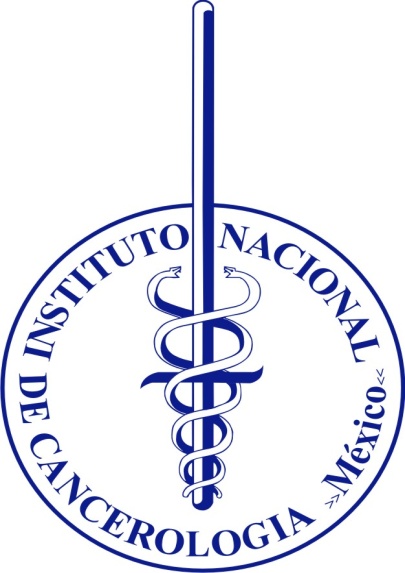 Gracias
 www.incan.edu.mx